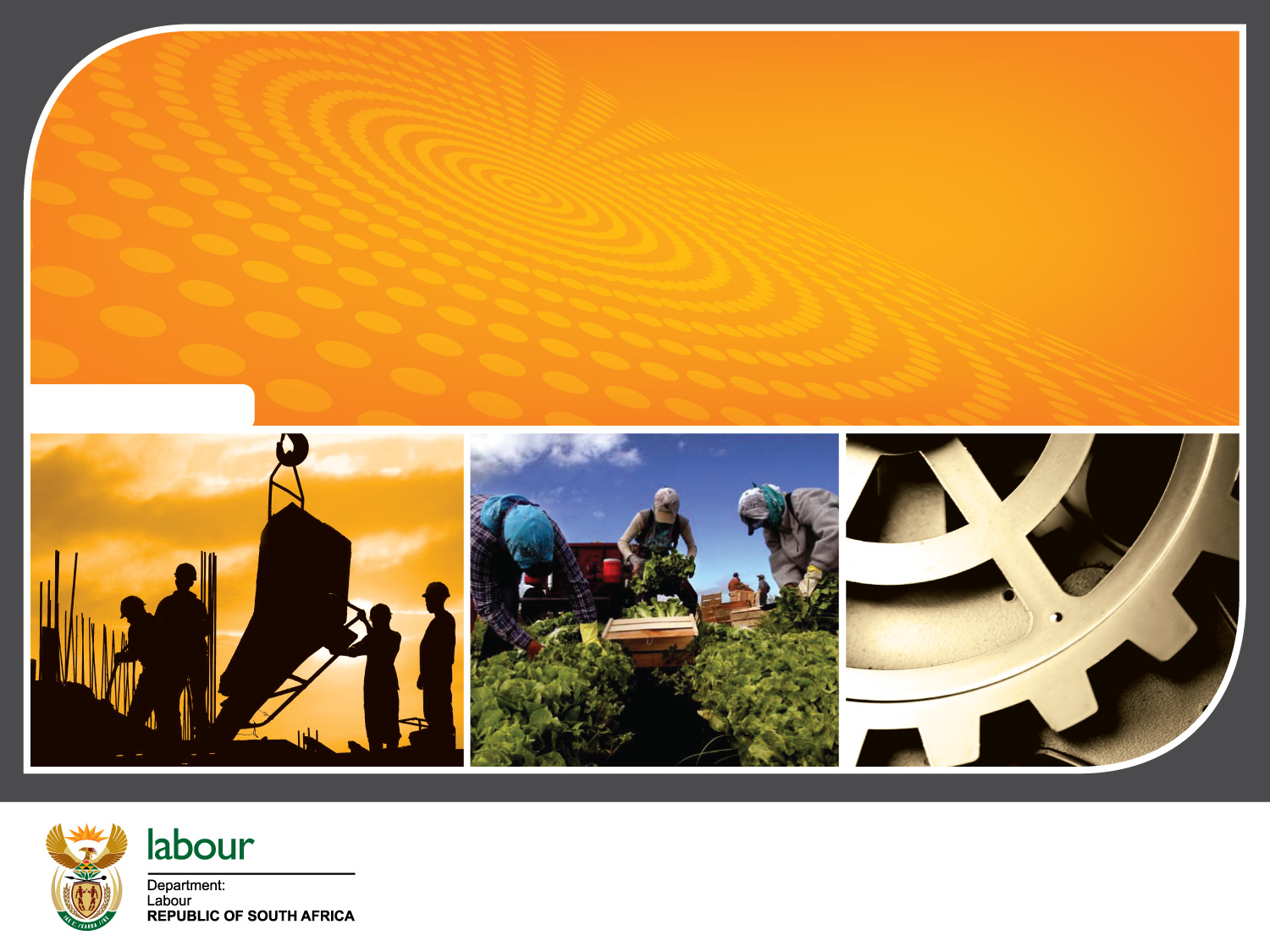 DEPARTMENT OF LABOUR
COMPENSATION FUND

PRESENTATION TO THE PORTFOLIO COMMITTEE OF POLICE ON 
RISK FACTORS FOR POLICING
17 FEBRUARY 2016
1
TABLE OF CONTENTS
Background 
Overview and objective of the Compensation Fund
Profile of SAPS claims
Challenges
Mitigating factors
2
OVERVIEW AND OBJECTIVES OF THE FUND
The Compensation Fund is a public entity of the Department of Labour.  

The Fund administers the Compensation for Occupational Injuries and Diseases Act no. 130/1993 as amended by the COIDA 61/1997. 

The main objective of the Act is to provide compensation for disablement caused by occupational injuries or diseases sustained or contracted by employees, or for death resulting from such injuries or diseases, and provide for matters connected therewith.
Chief Directorate Communication  |  2011.00.00
OVERVIEW AND OBJECTIVES OF THE FUND
1. Benefits offered by the  Compensation Fund relevant to Exempted employees (Police Department) 

The Compensation Fund does not pay, but adjudicate and issue awards as per the degree of impairments
1.1. Permanent disability
A permanent disability is an injury or illness that you will never recover from, for example, losing an eye. The seriousness of the disability will determine whether you’ll never be able to work again or whether you’ll find work more difficult.
Disabilities are rated from 100% to 1% depending on the seriousness. For example, a 100% would be the loss of both your hands or the loss of your sight. 
Your doctor will write a medical report about the disability. The Commissioner and other doctors will then decide how serious the disability is.
If the disability is more than a 30% disability, you will get paid a monthly pension. The size of the pension depends on what your wages were and on the seriousness of the disability. If you have a 100% disability you will get paid 75% (three-quarters) of your wages.
If the disability is less serious, the Commissioner will work out the monthly payment.
If the disability is less than a 30% disability, you will get paid a lump sum.
The lump sum payment is a once-off payment. The monthly payment will be paid for the rest of the worker's life.
OVERVIEW AND OBJECTIVES OF THE FUND
1.2. Death benefits

If the family member that earns money to support the family (breadwinner) was killed by an occupational injury or disease, immediate family members can claim from the Fund.
The amount of compensation that family members receives will depend the relationship between the claimant and the person who died. The total amount paid to the family cannot be more than the pension the dead worker would have received.
The worker's spouse and children under the age of 18 (including illegitimate, adopted and step-children) are entitled to compensation. 
If there is no spouse or children, other dependents, like parents, will be paid compensation. 
To claim compensation for the death of a family member, you need to provide certified copies of:
Marriage certificate	
Children's birth certificates
Death certificate
Declaration by the spouse (form WCL32)
The employer's incident report
Funeral accounts (form WCL46)
Details of your income and property
Profile of SAPS Claims
Challenges
Reporting of injury on duty for SAPS members
Reservists in relation to i.o.d
Other associated mental disorders in members.
An observed trend in the increased risk exposure for both the Compensation Fund and SAPS in relation to lodged claims for PTSD.
Mitigation Factors.
Improve communication between SAPS and CF in claims reporting.
Establishment of the PTSD panel by the CF to develop a policy on PTSD.
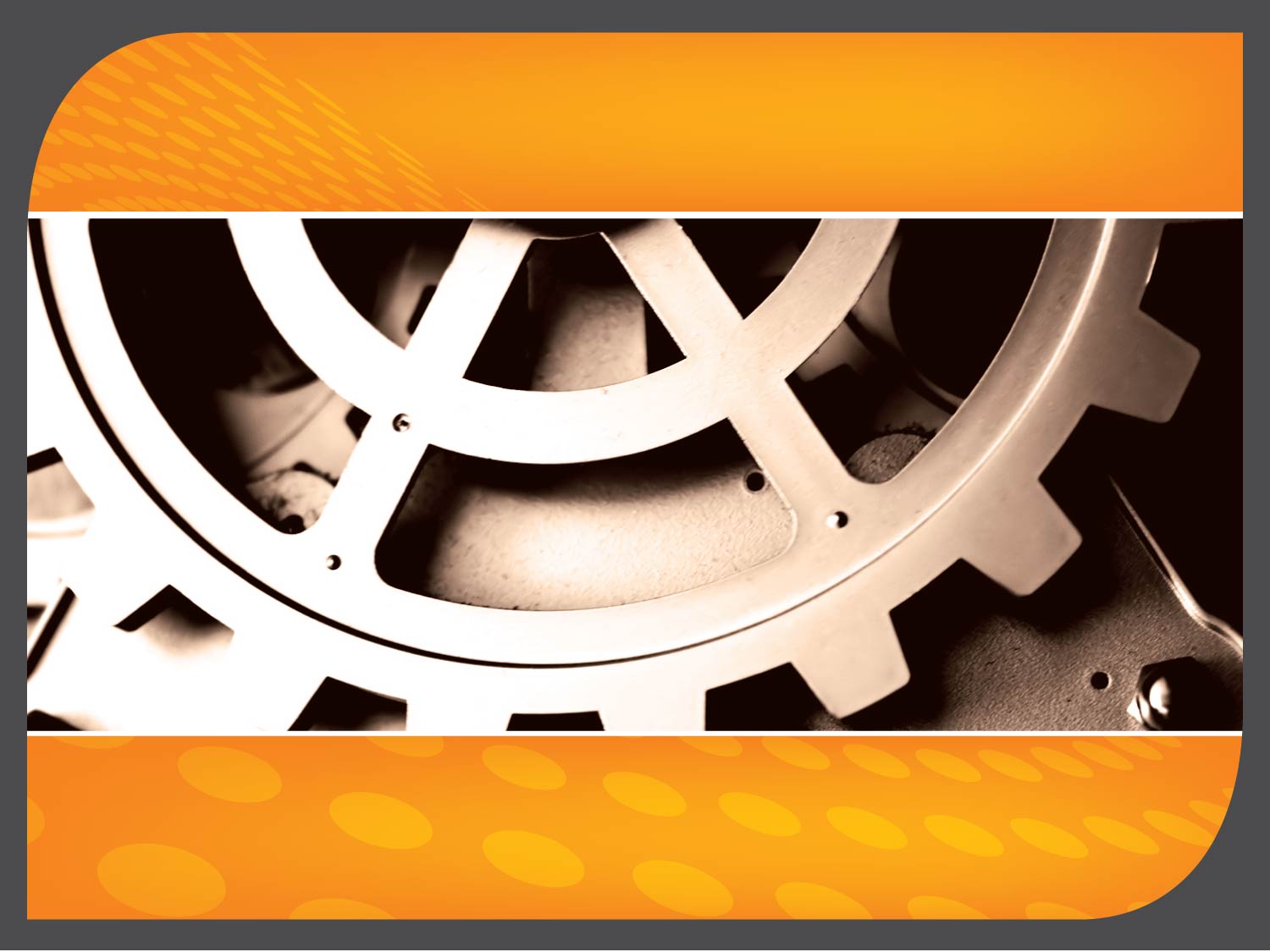 THANK YOU
9
9